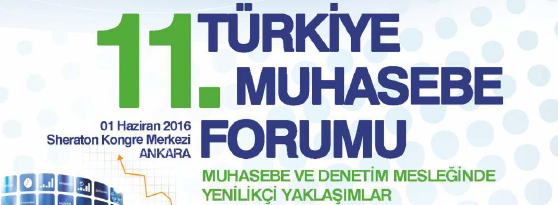 Ülkemİzde kurumsal raporlama uygulamalarInda gelİnen son nokta
1 HAZİRAN 2016 ANKARA
Dr. Murat DOĞU
Doğan Şirketler Grubu Holding A.Ş.
Mali İşler Başkan Yardımcısı
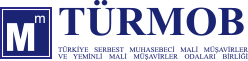 tespİtler
Kurumsal Raporlama ("Corporate Reporting")

Tanım (Yerel uygulamalar dikkate alındığında...):

Kurumsal bir yapı içerisinde oluşan her türlü verinin analiz edilmesini sağlayan; teknik alt yapı, entegre sistem ve yazılımlar, kayıt ve belge düzeni, uzman personel, denetim ve iç kontrol faaliyetleri, karar mekanizmaları ile bunlar sonucunda hazırlanan sunumlar ve raporlar, 	 

İyi bir Kurumsal Raporlama Modeli'nin amacı; bir kurumun, değer yaratmak için gelecekte kaynaklarını nasıl yöneteceğini, açık ve öz bir şekilde anlatabildiği raporlar üretmek olmalıdır. 
     (Kaynak: Deloitte)

Kurumsal Raporlama, kalıcı ve sürdürülebilir büyümeyi sağlayacak planların ve stratejinin şeffaf ve hesap verebilir bir yaklaşımla paylaşılmasına aracı olur. 
      (Kaynak: KPMG)
Dr. Murat DOĞU
tespİtler
Kurumsal Raporlama ("Corporate Reporting")

Kapsam (Yurt Dışı İyi Uygulama Örnekleri);

Integrated Reporting (Entegre Raporlama),
Financial Reporting (Finansal Raporlama),
Corporate Governance (Kurumsal Yönetim Raporlaması),
Executive Remuneration (Yöneticilerin Mali Haklarının Raporlanması),
Corporate Responsibility (Kurumsal Sorumluluk Raporlaması),
Narrative Reporting (Açıklayıcı Rapor)

(Kaynak: PwC)
Dr. Murat DOĞU
tespİtler
Kurumsal Raporlama ("Corporate Reporting")

İlgili Mevzuat  ve belirleyici diğer unsurlar (Türkiye);

Yönetim Raporları (Ör: Temel Performans Göstergeleri Analizi; Nakit Akışı Analizi; Alacaklar Analizi; Kredi Borç Servisi Analizi, Yatırım Analizleri, Dava Takibi vd.).

Vergi Mevzuatı'na ve T.C. Maliye Bakanlığı tarafından yayınlanan Tek Düzen Hesap Planı’na ("MSGUT") uygun olarak tutulan muhasebe kayıtlarına göre oluşan bilanço ve gelir tablosu (Ör: YMM Tam Tasdik Raporu).

Türk Ticaret Kanunu ("TTK") kapsamında, Kamu Gözetimi Muhasebe ve Denetim Standartları Kurumu (“KGK”) tarafından yürürlüğe konulmuş olan Türkiye Muhasebe Standartları (“TMS”) ve Türkiye Finansal Raporlama Standartları ("TFRS")'na göre hazırlanan Bireysel/Konsolide Finansal Raporlar.
Dr. Murat DOĞU
tespİtler
(Devam)
Sermaye Piyasası Kurulu (“SPK”)’nun II-14.1 “Sermaye Piyasasında Finansal Raporlamaya İlişkin Esaslar Tebliği” kapsamında KGK  tarafından yayınlanan TMS ve TFRS'na uygun olarak hazırlanan; sunum esasları SPK’nın 07.06.2013 tarih ve 20/670 sayılı Kararı ile belirlenip yine SPK’nın 07.06.2013 tarih ve 2013/19 sayılı Haftalık Bülteni ile ilan edilen Bireysel/Konsolide Finansal Raporlar (Halka Açık Anonim Ortaklıklar).

TTK, Gümrük ve Ticaret Bakanlığı’nın “Şirketlerin Yıllık Faaliyet Raporunun Asgari İçeriğinin Belirlenmesi Hakkında Yönetmelik” ve ayrıca Halka Açık Anonim Ortaklıklarda SPK’nın II-14.1 “Sermaye Piyasasında Finansal Raporlamaya İlişkin Esaslar Tebliği”ne uygun olarak hazırlanan Faaliyet Raporları. 

Faaliyet Raporu’nda yer alan SPK’nın II-17.1 “Kurumsal Yönetim Tebliği”ne uygun olarak hazırlanan ve sunum esasları SPK’nın 27.01.2014 tarih ve 2/35 sayılı Kararı ile belirlenip yine SPK’nın 27.01.2014 tarih ve 2014/02 sayılı Haftalık Bülteni ile ilan edilen Kurumsal Yönetim İlkeleri Uyum Raporu (Tebliğ kapsamındaki Hakla Açık Anonim Ortaklıklarda zorunlu),

Sürdürülebilirlik Raporu (Ör: BİST Sürdürülebilirlik Endeksi)
Dr. Murat DOĞU
tespİtler
Kurumsal raporlamada motivasyon unsuru olan diğer hususlar;

Tabi olunan mevzuat ve düzenleyici otorite,
Ortaklık ve kurumsal yönetim yapısı,
Kurum içinde "Kurumsal Raporlama Kültürü"nün gelmiş olduğu seviye,
Faaliyet gösterilen sektör,
Ölçek,
Teknik ve eğitimli personel sayısı 
Teknoloji kullanımının seviyesi,
Halka açık ortaklıklarda, halka açıklık oranı, ortak sayısı, halka açık kısmın yapısı (yabancı/yerli; bireysel/kurumsal),
Dr. Murat DOĞU
tespİtler
Kurumsal Raporlar'ı kimler talep ediyor/etmeli? (Genel olarak...)

Hakim ortak (veya iş ortakları), yönetim kurulu üyeleri ve üst düzey yöneticiler,
Beyaz ve mavi yakalı tüm çalışanlar,
Vergi Otoritesi ve ilgili diğer Düzenleyici ve Denetleyici Kurumlar; yargı,
Raporları hazırlayanlar,
Kredi/fon sağlayan kurumlar/yatırımcılar (Ör: tahvil),
Mal/hizmet alan/sunan diğer paydaşlar.
Halka açık anonim ortaklıkarda bireysel ve kurumsal yatırımcılar; analistler,
Potansiyel yatırımcılar,
Piyasa/sektör profesyonelleri (bağımsız denetim, iç denetim, değerleme vb.),
Yazılı, görsel, işitsel ve sosyal medya (İnternet, sosyal ağlar vd.)
Mal ve hizmet alan müşteriler.
İlgili sivil toplum kuruluşları,
Dr. Murat DOĞU
tespİtler
Rapor okuyucuları arasında yapılan araştırmalara göre;   
%50; raporlar temel ya da tek bilgi kaynağıdır.
%26; raporlara göre şirketin performansı tam olarak değerlendirilememektedir. 
%47; raporlar uzundur.
%35; raporlar geriye dönük bilgiler içermektedir. 
%40; raporlar genel ifadeler içermektedir. 
%35; raporlar çok karmaşıktır; 
%68; raporlama standartları sorumludur. 
%61: diğer yasal zorunluluklar sorumludur. 
%71; raporlar performans üzerinde etkisi olabilecek potansiyel riskleri anlatmalıdır.
%70; raporlar temel risklerin nasıl yönetileceği veya ortadan kaldırılacağı hakkında bilgi vermelidir.
%63; gelecek planlar ve fırsatlar ile ilgilenmektedir. .
%59; temel performans göstergeleri ile ilgilenmektedir.  
%58, finansal tablolar ile ilgilenmektedir. 
%59; entegre raporlama vasıtasıyal sosyal ve çevre ile ilgili konuların değer katacağını düşünmektedir. 
Kaynak: ACCA (the Association of Chartered Certified Accountants)
Dr. Murat DOĞU
Sorunlar
Kurumsal Raporlama Süreçleri ve Sunumu ile İlgili Yapısal Sorunlar;

Şirketlerin ağırlıklı küçük ve orta ölçekli olması; kurumsal yönetimin yeterince yerleşmemiş olması; düşük kar marjları ile çalışmaları, rekabet güçlerinin zayıf olması, kayıt dışı uygulamaların varlığı,
Belge ve kayıt düzeninin sağlıklı olmaması,
Teknik ve eğitimli personel sayısının az ve maliyetli olması,
Karar alıcıların bilgi ve farkındalık eksikliği, 
Teknoloji kullanımının sınırlı ve az olması,
Muhasebe, raporlama ve bilgi sistemlerinin ve yazılımların yeterince entegre olmaması,
Kurum içindeki diğer unsurların yeterince entegre olmaması ve/veya sürece destek vermemesi,
İç kontrol ve iç denetim faaliyetlerinin ya hiç olmaması, ya da yeterli olmaması,
Kurum içinde "Kurumsal Raporlama Kültürü"nün gelişmemiş olması...
Dr. Murat DOĞU
Sorunlar
Bu durum Kurumsal Raporlar'ın kullanım alanını sınırlıyor, yaygınlaşmasını engelliyor. Zira talep sınırlı...

Halka açık anonim ortaklıkarda bazı kurumsal yatırımcılar ve analistler,
Potansiyel yatırımcılar,
Vergi Otoritesi ve ilgili diğer Düzenleyici ve Denetleyici Kurumlar; yargı,
Kredi/fon sağlayan kurumlar/yatırımcılar (Ör: tahvil),
Hakim ortak (veya iş ortakları), yönetim kurulu üyeleri ve üst düzey yöneticiler,
Piyasa/sektör profesyonelleri (bağımsız denetim, iç denetim, değerleme vb.)
Dr. Murat DOĞU
çözümler
Tüm şirketlerde, kurumlarda, üniversitelerde vb. başta TMS/TFRS olmak üzere ilgili mevzuat konusunda  ve Kurumsal Raporlama konusunda eğitim seferberliğine gidilmelidir. 
Şirketlerde Kurumsal Raporlama kültürünün yerleşmesine yönelik çalışmalar yapılmalıdır.
Tüm şirketlerde tek bir muhasebe ve raporlama standardı  (TMS/TFRS) kullanmalıdır. 
Küçük ve orta ölçekli şirketler ile diğer bazı kuruluşlar (Ör: Finans) kendilerine özgülenmiş TMS/TFRS kullanmalıdır,
Vergi matrahı bireysel TMS/TFRS üzerinden verilecek düzeltme kayıtları ile hesaplanmalıdır. Vergi otoritesi bu konuda düzenleme yapabilir. 
Faaliyet raporlarını da kapsayacak şekilde ölçeğe bağlı olarak "Entegre Raporlama Standartları " ("ERS") (geniş tanımı ile) belirlenmeli ve zorunlu hale getirilmelidir.
Dr. Murat DOĞU
çözümler
Entegrasyon 
Belge ve kayıt düzeni,
Sistem, Süreç ve Paydaşlar,
Vizyon, strateji ve planlar ile gerçekleşen temel performans göstergeleri (sektör standardı ile karşılaştırma),
Performans, finansal bilgiler ile finansal olmayan bilgiler,
Kamuya yapılan açıklamalar ve kurumsal raporlama,
Geçmiş ile gelecek,
arasındaki güçlü bağ, açık ve detaylı bir şekilde göstermelidir. 

Anlık veya kısa periyotlar ile  daha etkili bilgilendirme
Kapsamlı ve detaylı raporlar altı ayda bir veya yıllık alınabilir. Daha uzun periyotlarda orta-uzun vadeli planlar açıklanabilir. 
Piyasaları daha etkin çalışmasını ve kaynakların daha verimli dağılımını sağlayabilir.
Dr. Murat DOĞU
çözümler
Raporların hazırlanmasında, sunumunda ve kullanımında teknolojiden en üst düzeyde faydalanma sağlanabilir
Bu şekilde kullanıcıların raporlara daha kolay erişimi, raporlarda arama yapılabilmesi, raporlardaki verilerin indirilebilmesi, bu veriler üzerinde tekrar çalışma yapılabilmesi ve hatta üretilmesi mümkün hale gelebilir.  
Sosyal medya daha fazla kullanılabilir.   

Rapor uzun dönemli değer yaratma konusunu daha ön plana çıkarabilir
Kısa vadeli sonuçlardan daha çok, gerçekleştirilecek yatırımlar ve yaratıcılık ile orta ve uzun vadede sağlanacak değer konusu daha ön planda tutulabilir.
Dr. Murat DOĞU
YakIn gelecek !!!
Dijital ve Entegre Kurumsal Raporlama,

Dijital ve Entegre Kamuyu Aydınlatma, 

Dijital Entegre Denetim.

Dijital ve Anlık Gözetim ve İnceleme.
Dr. Murat DOĞU